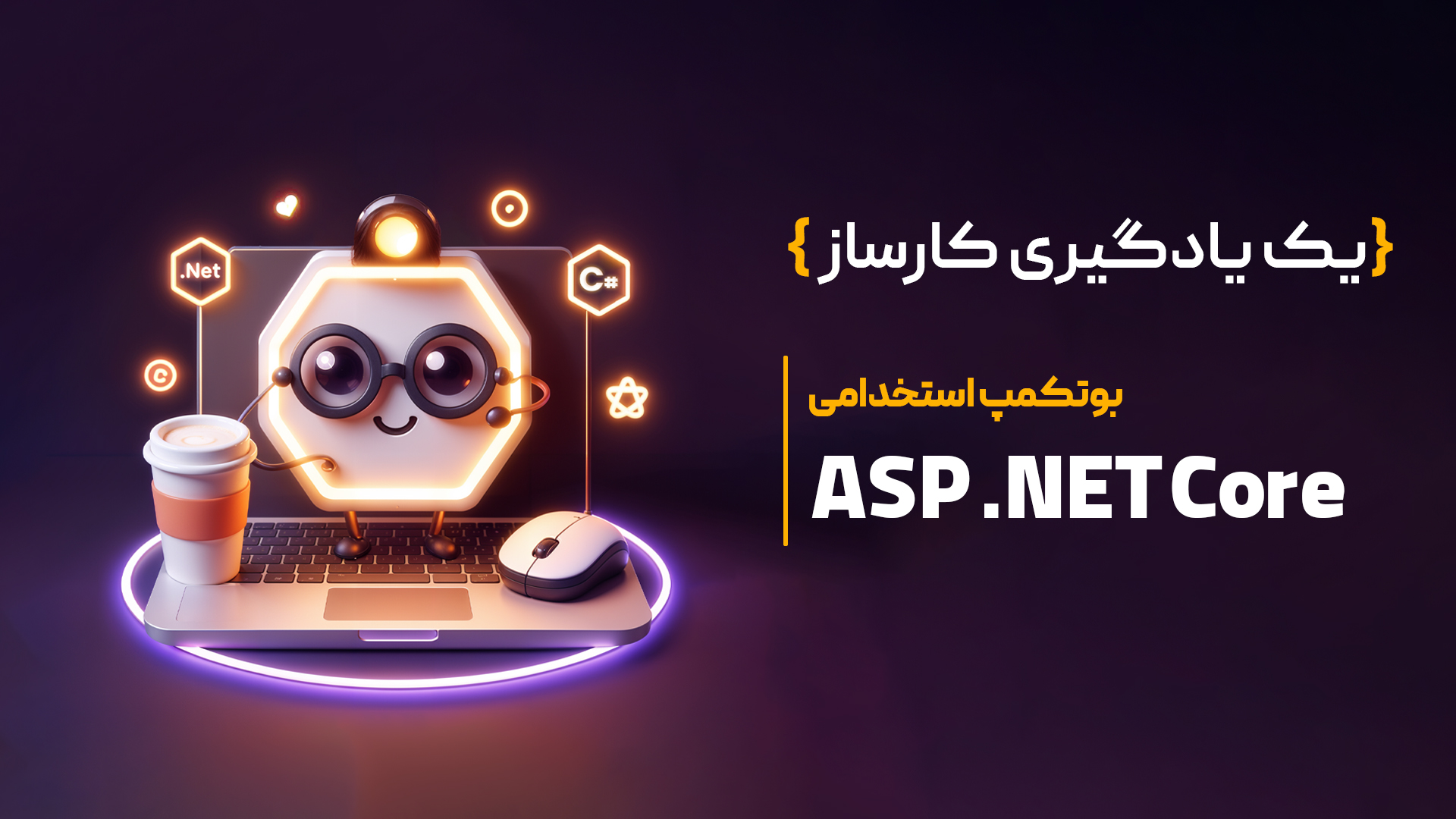 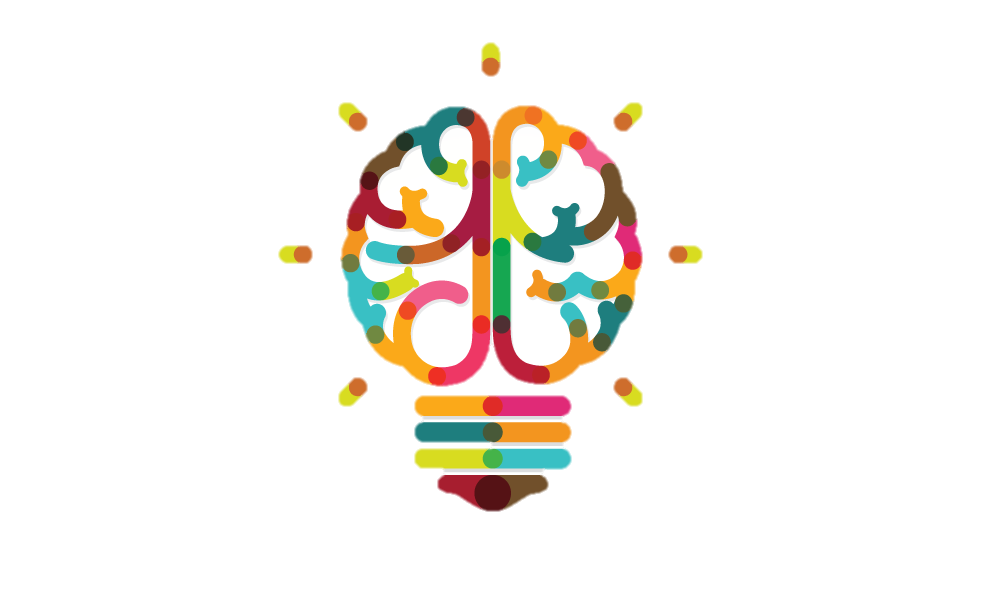 گفتاری بر تفکر طراحی
Introduction to Design Thinking
تفکر طراحی چیست؟
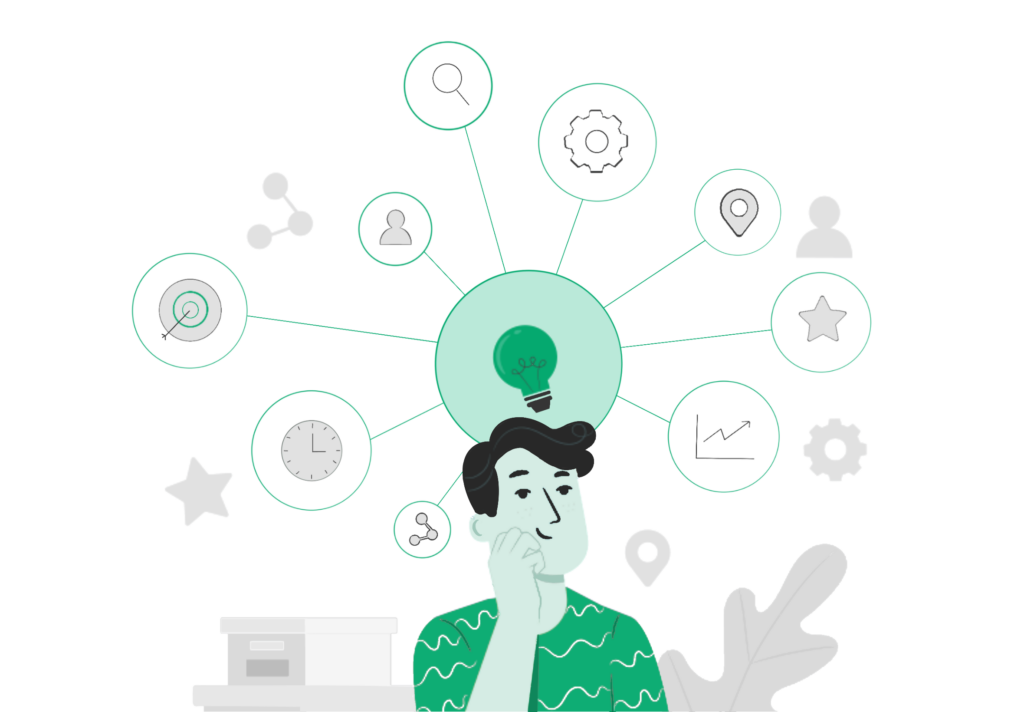 تفکر طراحی یک فرآیند حل مسئله است که بر اساس نیازهای کاربر و با استفاده از تکنیک‌های خلاقانه و الگوریتم‌ها، راه حل‌های نوآورانه را ارائه می‌دهد.
اهمیت درست پرسیدن سوال درست
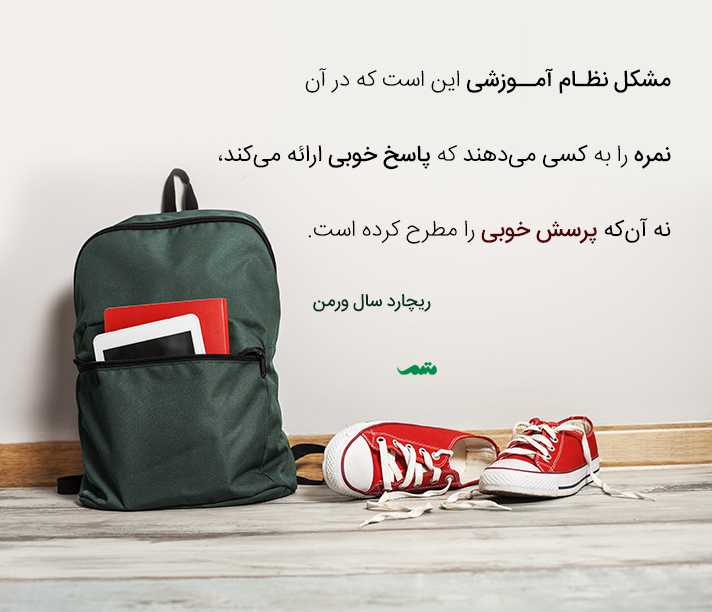 پرسیدن سوال درست اولین گام در فرآیند تفکر طراحی است. سوال درست به ما کمک می‌کند تا مسئله را به درستی تعریف کنیم و راه حل‌های مناسب را پیدا کنیم.
تفاوت مسئله (trouble ) و مشکل (Problem )
مشکل یک قضاوتِ حسی است؛ این‌که یک جای کار می‌لنگد و چیزی در جایی آن‌چنان‌که باید باشد نیست (اما چه چیزی؟ در کجا؟ چرا؟ این‌ها را نمی‌دانیم).
 مشکل می‌تواند یک نارضایتی، ناراحتی، نگرانی و یک وضعیت نامطلوب باشد؛ اما آن‌قدر مبهم که نمی‌توان ‌آن را توضیح داد و تشریح کرد.
 وقتی حس می‌کنیم مشکلی وجود دارد، معمولاً معتقدیم که باید در آینده کاری برای رفع آن مشکل انجام دهیم. اما چه کاری؟ نمی‌دانیم. چون هنوز حتی در تعریف و توصیف وضعیت موجود، ضعف داریم.
 مشکل در مقایسه با مسئله، بسیار مبهم‌تر است. مسئله شفاف‌تر است و در آن، وضعیت فعلی و احتمالاً وضعیت مطلوب، تا حد خوبی مشخص شده است. آن‌چه نمی‌دانیم، روش و اقدام‌های مناسب برای حرکت از وضعیت فعلی به وضعیت مطلوب است.
گام‌های تفکر طراحی
Empathize (هم‌فکری): درک نیازهای کاربر و contexto
Define (تعریف): تعریف مسئله و شناسایی چالش‌ها
Ideate (ایده‌پردازی): تولید ایده‌های خلاقانه برای حل مسئله
Prototype (ساخت نمونه): ساخت نمونه‌های اولیه برای آزمایش ایده‌ها
Test (آزمایش): آزمایش و ارزیابی نمونه‌ها برای بهینه‌سازی"
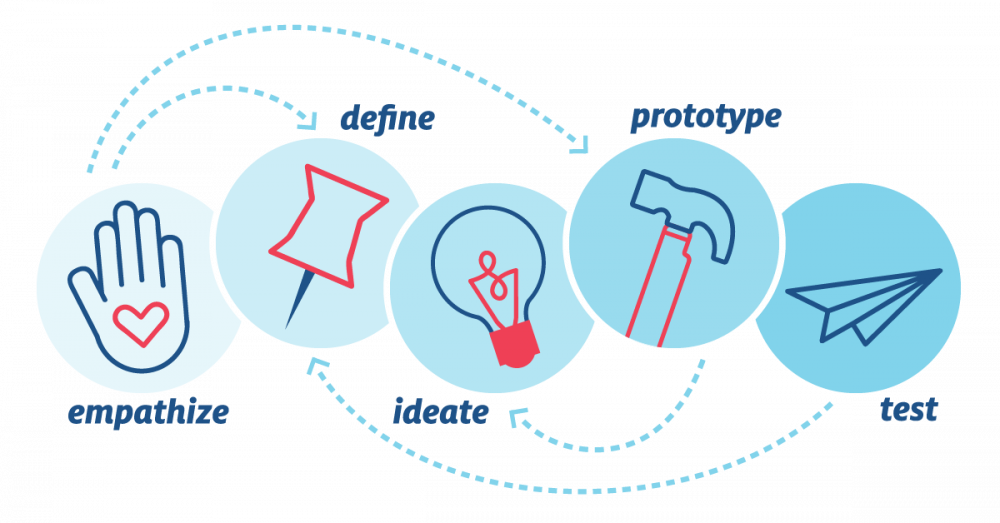 فریم ورک تصمیم گیری PrOACT
Problem: مسئله را درست تشخیص بدهیم
Objectives: خروجی مورد انتظار ما از این تصمیم چیست؟
Alternatives: چه گزینه‌هایی پیش روی من وجود دارد؟
Consequences: هر گزینه به چه نتیجه‌ای منتهی می‌شود؟
Tradeoffs: برای به دست آوردن هر چیزی، چه چیزهایی را باید از دست بدهم؟
Uncertainties: چه چیزهایی را نمی‌دانم؟ چه چیزهایی را نمی‌توانم بدانم؟
Risk Tolerance: تحمل ریسک من چقدر است؟
Linked Decisions: تصمیم‌های مرتبط با این تصمیم، چه هستند؟
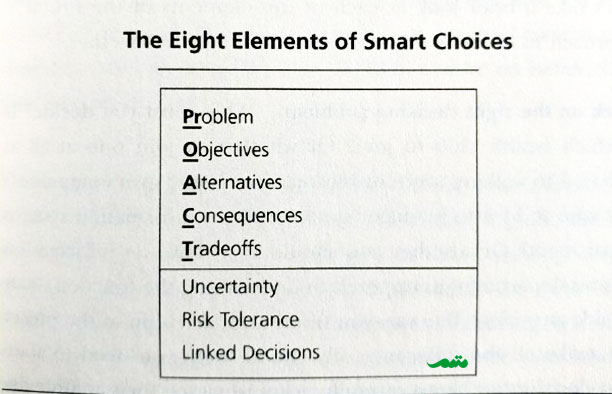 تفکر الگوریتمی در تفکر طراحی
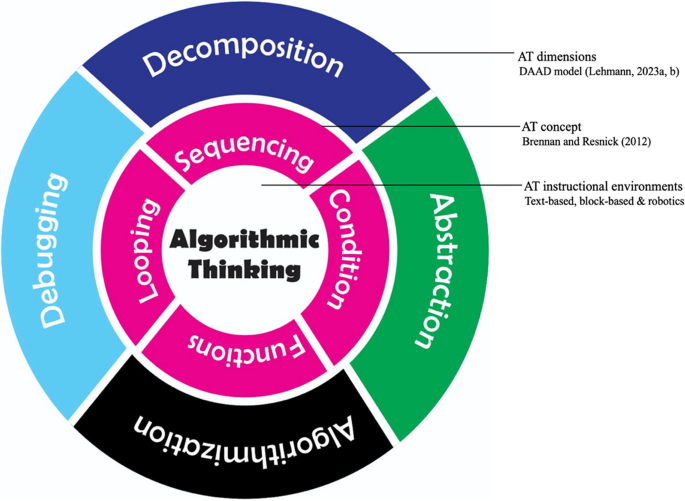 در تفکر طراحی، تفکر الگوریتمی به عنوان یک ابزار کلیدی برای حل مسائل و بهینه‌سازی عملکرد برنامه‌ها استفاده می‌شود. این تفکر به توسعه‌دهندگان کمک می‌کند تا مسائل را به صورت منطقی و با استفاده از الگوریتم‌ها حل کنند.
نتیجه‌گیری
تفکر طراحی یک فرآیند حل مسئله است که بر اساس نیازهای کاربر و با استفاده از تکنیک‌های خلاقانه و الگوریتم‌ها، راه حل‌های نوآورانه را ارائه می‌دهد. با درک اهمیت پرسیدن سوال درست، هنر تشخیص مسئله و تعریف مسئله، و استفاده از فریم ورک PrOACT و گام‌های تفکر طراحی، می‌توانیم مسائل را به درستی حل کنیم و برنامه‌های بهینه‌تری را توسعه دهیم.
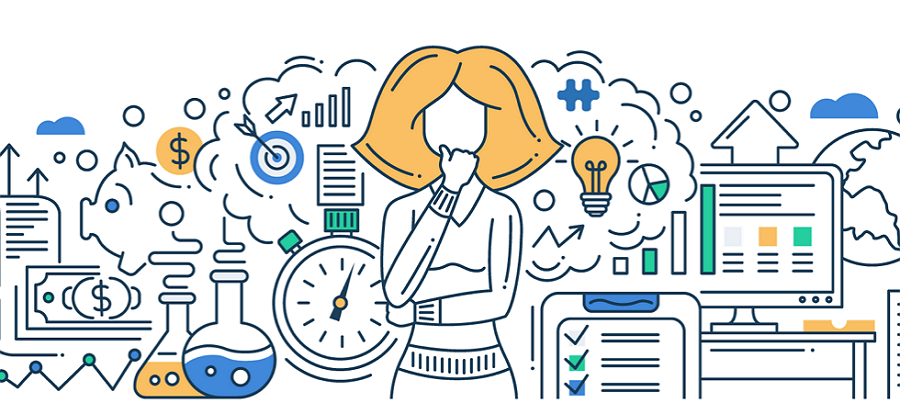 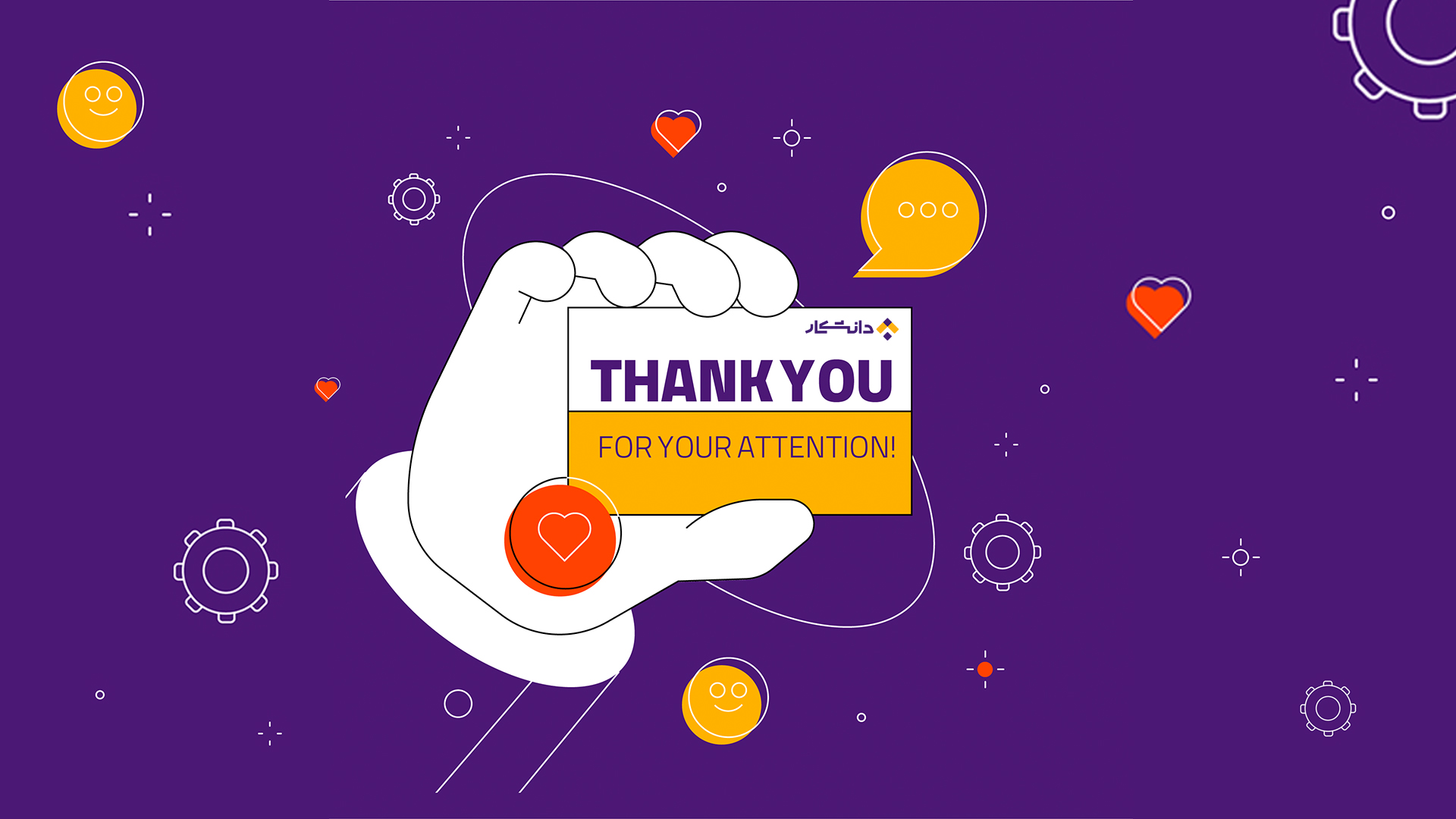